Mini Lecture on Economy and Resistance in antebellum us
Northern Economy
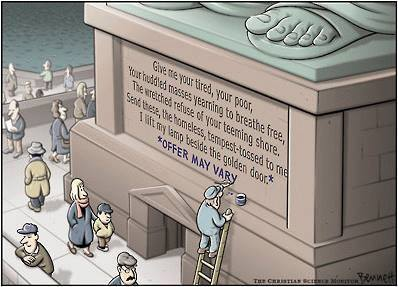 Industrialized
Wage slavery
Received vast majority of immigrants
More transient population
Railroads made nation “smaller”
Less stratified 
Free Labor
Emphasized public education 
Hard work = Success
Remind you of anything?
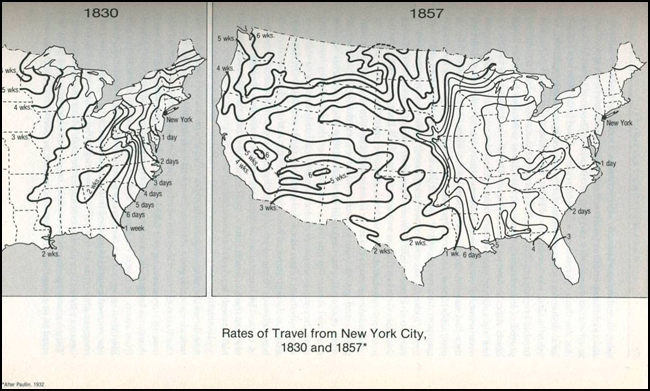 Southern economy
Plantation system 
King Cotton rules by 1800 (Cotton Gin)
Necessary to placate poor whites in order to be successful
Highly stratified
ALL wealth at top
Didn’t have debts b/c they didn’t pay employees
Hated by Northerners 
Dependent on northern and European factories as purchasers
England less interested in Southern cotton as Indian and Egyptian colonies became more profitable.
Differences btw S chattel slavery and N industrial wage slavery
Chattel Slavery
Rural South
African-Americans
Permeates culture
Overt racism
Intensely personal
“Care” from birth to death
No wages
↓ freedom to improve
Limited movement, rights
Wage Slavery
Urban North
Immigrants and natives
Little personal relationship
Profit - primary purpose
No benefits/protections other than wages
Freedom to move/change jobs (wealth limitation)
Political participation
Impersonal
Racism/discrimination?
Resistance to slavery
Underground Railroad
Unofficial, illegal network dedicated to getting escaped slaves to freedom
Harriet Tubman ("Moses") (ex-slave who escaped to Canada) 
Led 19 expeditions from Canada; rescued 300 slaves including parents 
Served Union army in SC as a spy during Civil War
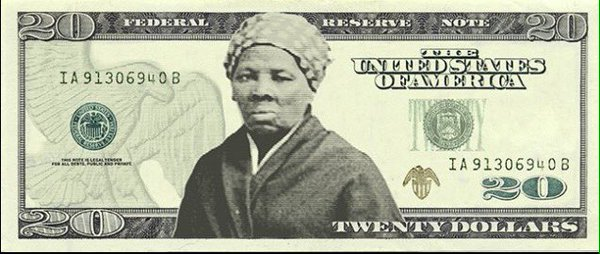 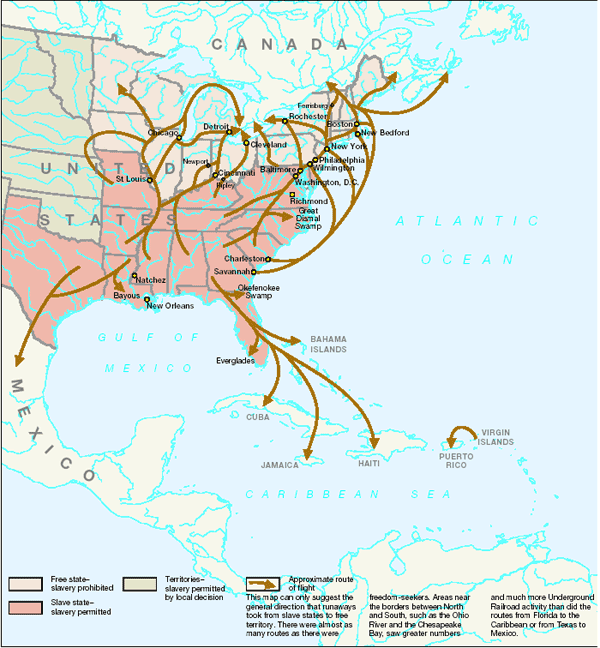